Balance: Now / Eternity
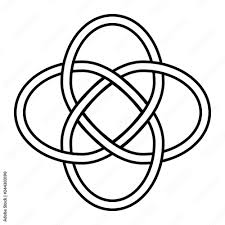 Many live in the moment, the now.
Introduction
Many today do not believe in life after this life.
Humanists reject belief in God, Jesus, the Bible and eternity. They believe this life is all there is.

Spiritualists believe in God, Jesus, and the Bible. They reject the idea of a bodily resurrection, heaven or hell.

DO WE EXIST FOR ALL ETERNITY?
2
Life after life
2023
No reason to reject
Some things can not be proved by science.
Neither can they be disproved.
Both sides must involve some faith.
A universal negative is impossible to prove.
There is no life on other planets.
There is no God.
There is no life after this life.
3
Life after life
2023
Argument: Nothing lives after death
Argument: Life is like a burning candle. When it burns to the bottom, it is gone, the flame goes out, that is the end of the candle. PERIOD.

Better illustration: A speaker at a microphone in a sports arena. Remove the microphone. He can still talk, but can’t be heard in the arena.
Our body is the womb of the soul. When death comes, it is the birth of the soul. The soul emerges from the womb.
4
Life after life
2023
Argument: Injustices in life
Life is full of inequality and unfairness.
Job cursed the day of his birth.
(Job 3:1)  After this Job opened his mouth and cursed the day of his birth.

If this life is all there is, we are better off dead than alive.
(Ecclesiastes 4:2)  Therefore I praised the dead who were already dead, More than the living who are still alive.
(Ecclesiastes 4:3)  Yet, better than both is he who has never existed, Who has not seen the evil work that is done under the sun.
5
Life after Life
2023
Argument: Human heart
The human heart (the mind, the will, the intellect) hungers for more than this life.

We have a longing for something this world cannot satisfy.

(Ecclesiastes 3:11)  He has made everything beautiful in its time. Also He has put eternity in their hearts, except that no one can find out the work that God does from beginning to end.
6
Life after Life
2023
Argument: Human heart
Solomon tried everything –philosophy, music, sexual relationships, work, alcohol, laughter.
None of these could satisfy his longing.

(Ecclesiastes 12:13)  Let us hear the conclusion of the whole matter: Fear God and keep His commandments, For this is man's all.
(Ecclesiastes 12:14)  For God will bring every work into judgment, Including every secret thing, Whether good or evil.
7
Life after Life
2023
Argument: Universal beliefs
Egyptian pyramids contained things needed in the next life

American Indians – looked for a happy hunting ground

Hindus – transmigration of the soul (come back as a cow)

New Age Movement – reincarnation (come back as another human)
8
Life after Life
2023
Argument: OT Predictions
(Daniel 12:2)  And many of those who sleep in the dust of the earth shall awake, Some to everlasting life, Some to shame and everlasting contempt.
(Daniel 12:3)  Those who are wise shall shine Like the brightness of the firmament, And those who turn many to righteousness Like the stars forever and ever.
NT Parallel passage
(John 5:28)  Do not marvel at this; for the hour is coming in which all who are in the graves will hear His voice
(John 5:29)  and come forth—those who have done good, to the resurrection of life, and those who have done evil, to the resurrection of condemnation.
9
Life after Life
2023
Argument: OT Predictions
(Psalms 17:15)  As for me, I will see Your face in righteousness; I shall be satisfied when I awake in Your likeness.

(Psalms 73:24)  You will guide me with Your counsel, And afterward receive me to glory.
(Psalms 73:25)  Whom have I in heaven but You? And there is none upon earth that I desire besides You.
(Psalms 73:26)  My flesh and my heart fail; But God is the strength of my heart and my portion forever.
10
Life after Life
2023
Argument: OT Predictions
(Job 14:14)  If a man dies, shall he live again? All the days of my hard service I will wait, Till my change comes.
(Job 14:15)  You shall call, and I will answer You; You shall desire the work of Your hands.

(Job 19:25)  For I know that my Redeemer lives, And He shall stand at last on the earth;
(Job 19:26)  And after my skin is destroyed, this I know, That in my flesh I shall see God,
(Job 19:27)  Whom I shall see for myself, And my eyes shall behold, and not another. How my heart yearns within me!
11
Life after Life
2023
Argument: Law of Nature
(1 Corinthians 15:35)  But someone will say, "How are the dead raised up? And with what body do they come?"
(1 Corinthians 15:36)  Foolish one, what you sow is not made alive unless it dies.
(1 Corinthians 15:37)  And what you sow, you do not sow that body that shall be, but mere grain—perhaps wheat or some other grain.

Every farmer, gardener, florist that produces seed – dries it, buries it, and looks forward to a new life to come up. They believe in the law of nature that when a seed dies, it will live again.
12
Life after Life
2023
Conclusion
Every farmer that produces “seed corn” (etc.)

Dries it, buries (plants) it

And looks forward to a new crop

Believes there is “life after death.”
13
Life after Life
2023